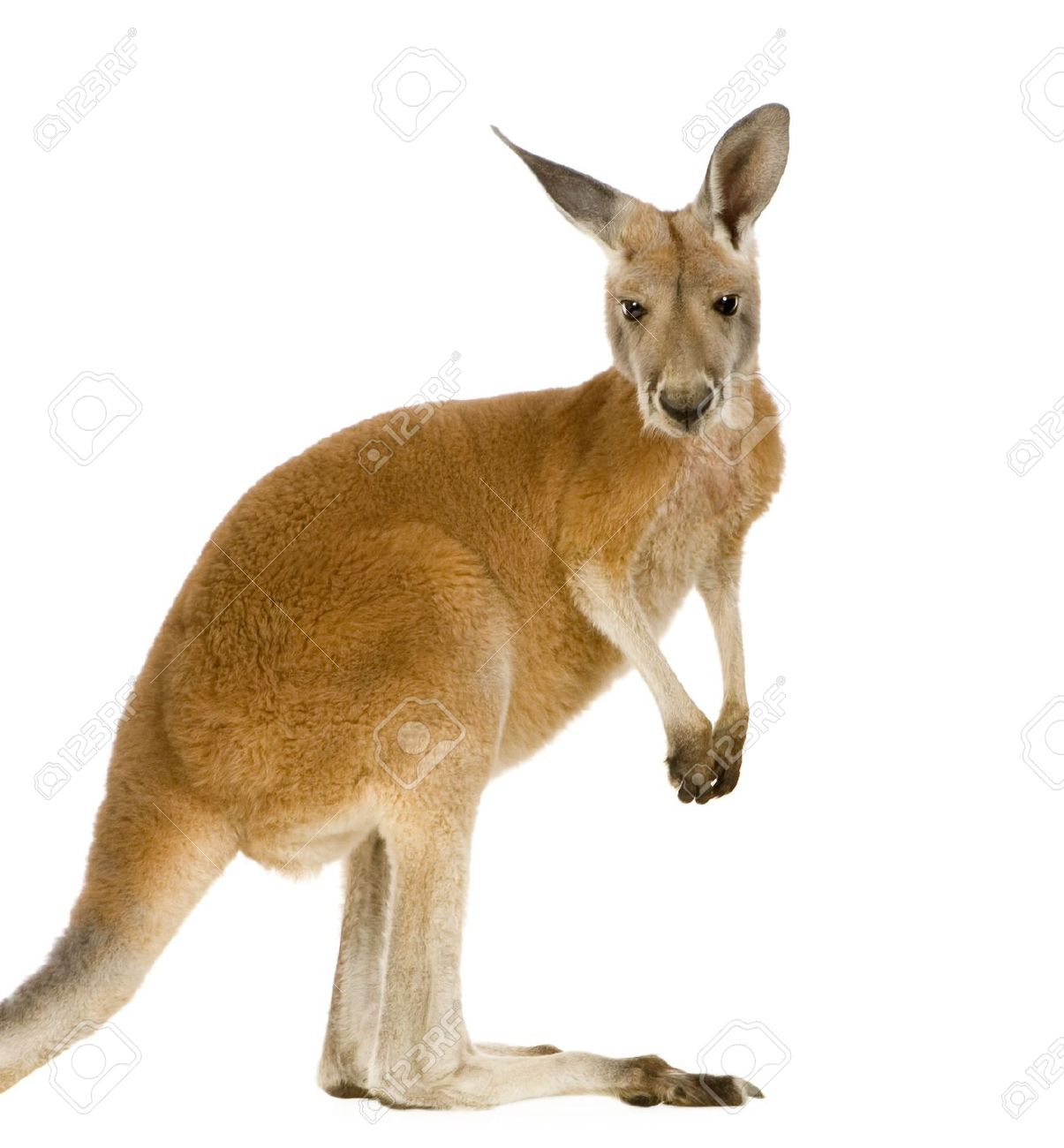 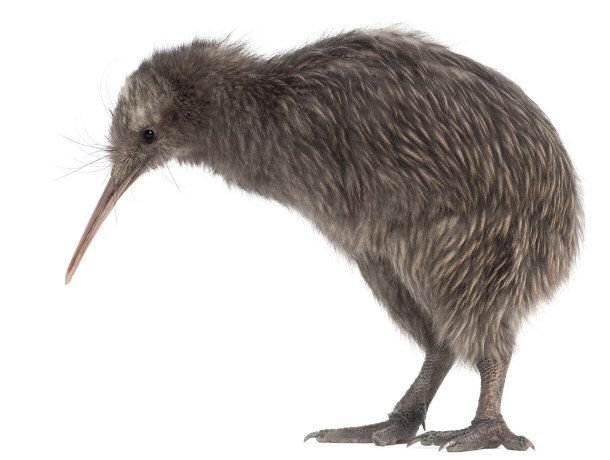 Learning analytics down under
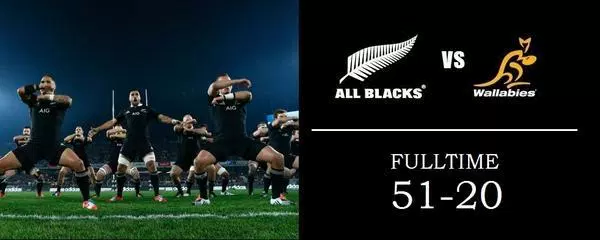 Associate Professor Cathy Gunn
The University of Auckland, NZ
1905 All Blacks Tour Analytics
Matches played: 35 (won 34), Points scored: 976, Points conceded 59









What qualitative data relates this to today’s event?
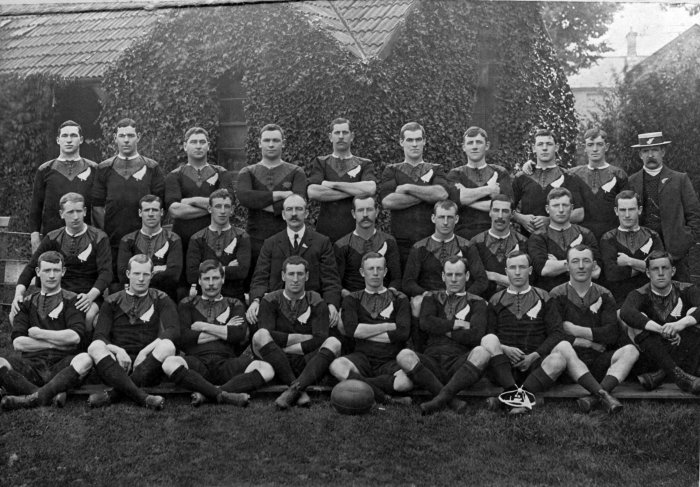 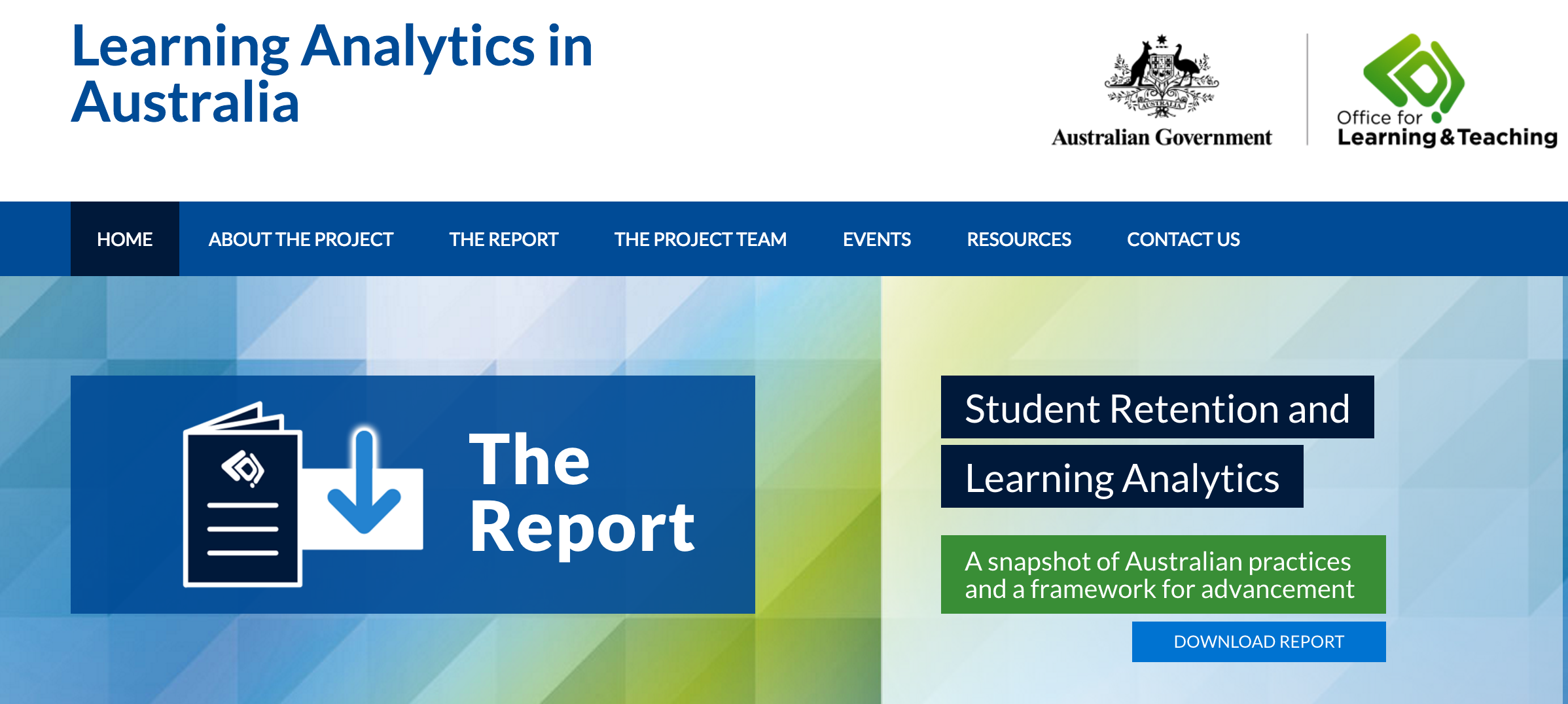 http://he-analytics.com/
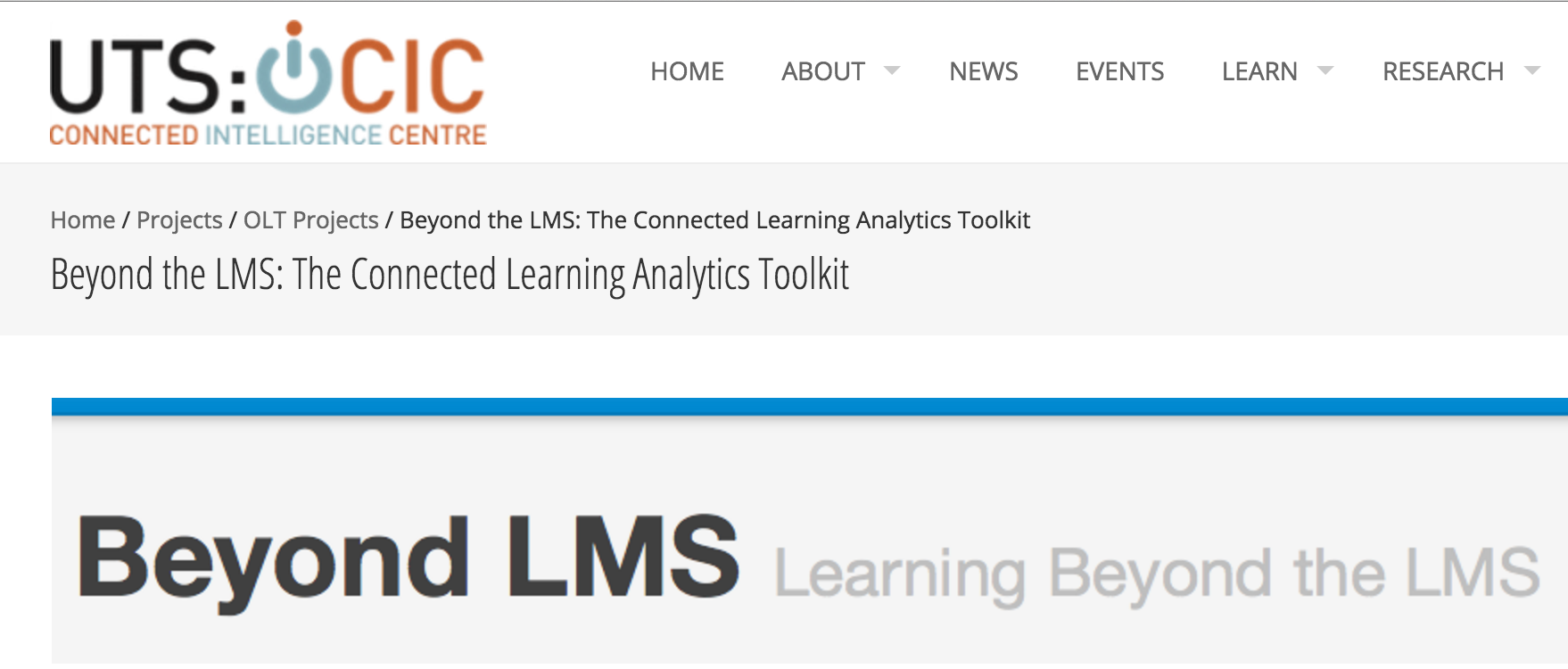 The-connected-learning-analytics-toolkit/
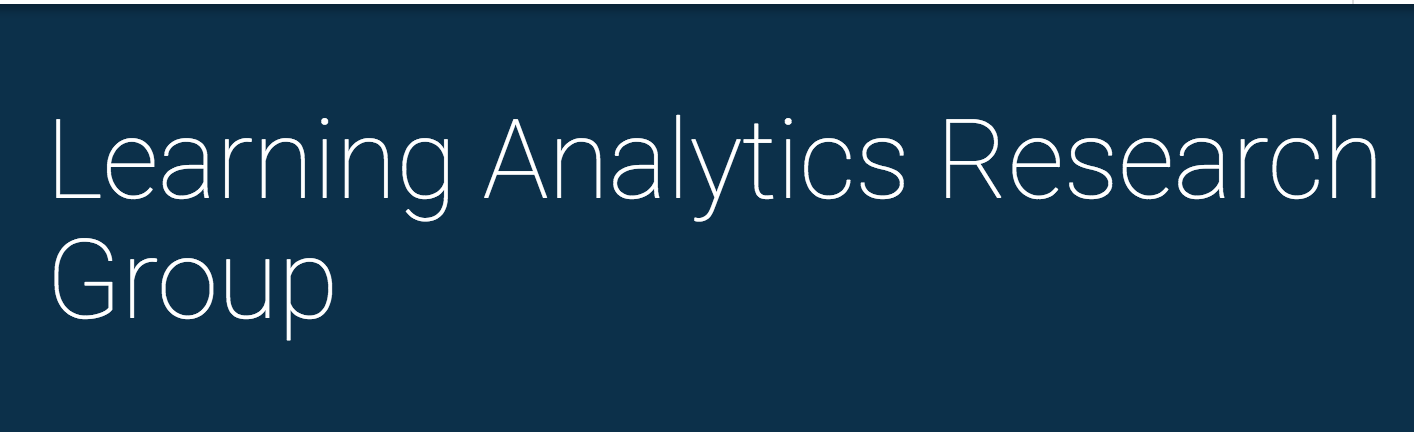 University of Melbourne
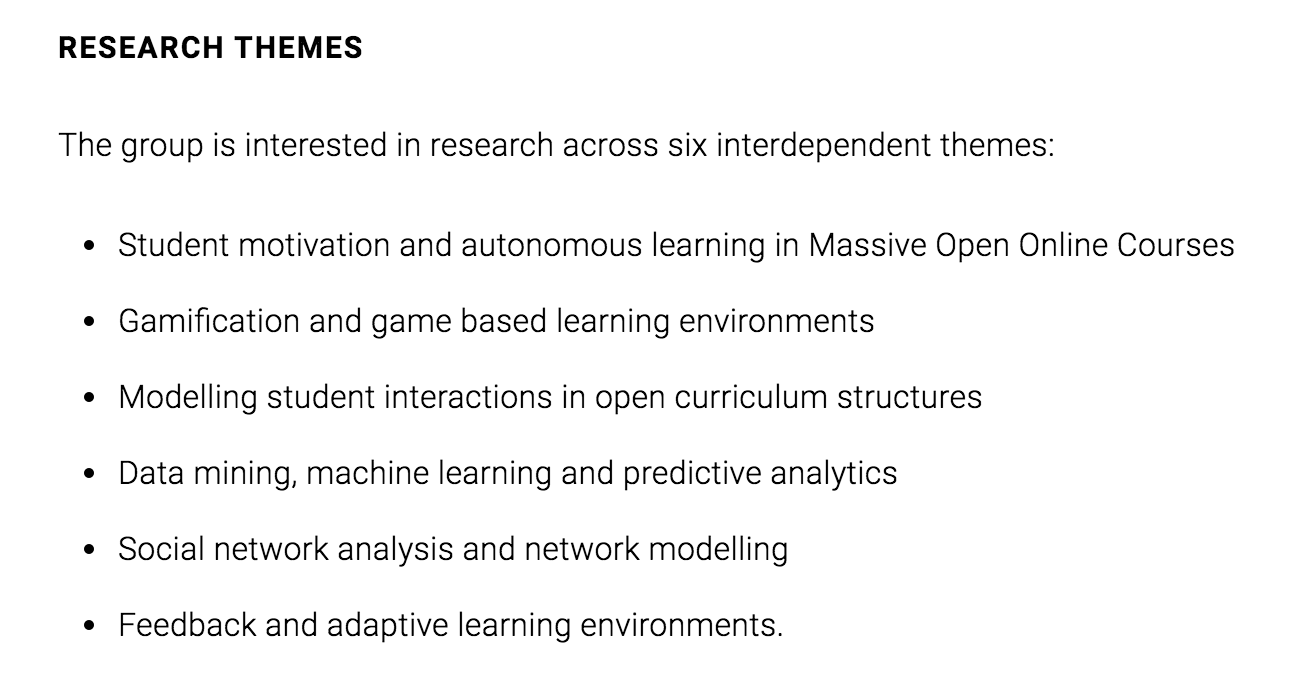 New Zealand
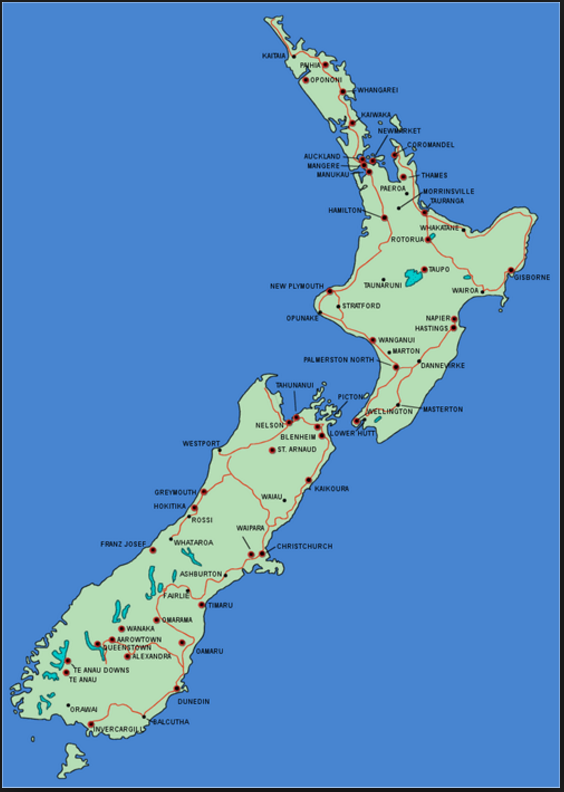 Building an evidence-base for teaching and learning design using learning analytics data

4 institutions, 8 case studies, 15 interviews, 1 survey
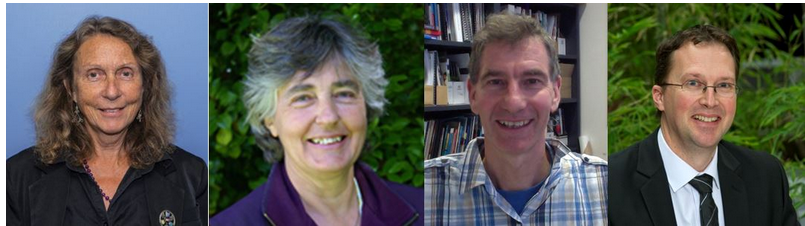 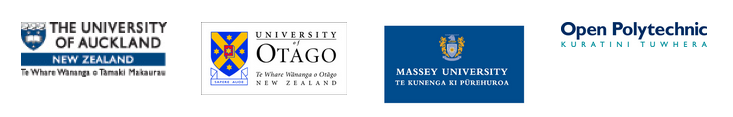 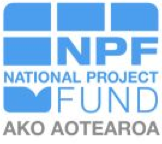 Aims
Guide selection and analysis of data to answer learning design questions:

‘Classify’ learning analytics data available through common LMS / VLE  and elearning tools 

Use analytics data to illuminate relationships between teaching/learning design and learning outcomes

Promote use of “learning intelligence” in course design and evaluation
3 Broad areas:

Student retention  monitor & support progress

Student engagement  observe interactions, understand learning, promote achievement

Student performance  inform design decisions

Key issue = adoption by teachers
Various case studies:

Build a presentation layer for data collected by web course development tool

Refine NLP free text analysis tool

Guidelines for use of LMS / VLE / tool data to monitor learner engagement & achievement

SRES (Student relationship engagement system)

     Feedback on course design / better evaluation tools
Survey results show limited understanding
Are you aware of the kinds of data recorded by online learning systems?  (n=283)
Survey results show limited understanding
Is it easy for you to a) access and b) interpret learning analytics data? (n=273)
How to promote adoption
Lower barriers to entry

Avoid controversy (while its being sorted out)

Practice based & practice focused approach – to address common questions & challenges
          
Scenarios derived from case studies & interviews - adaptable to context, related to teaching practice
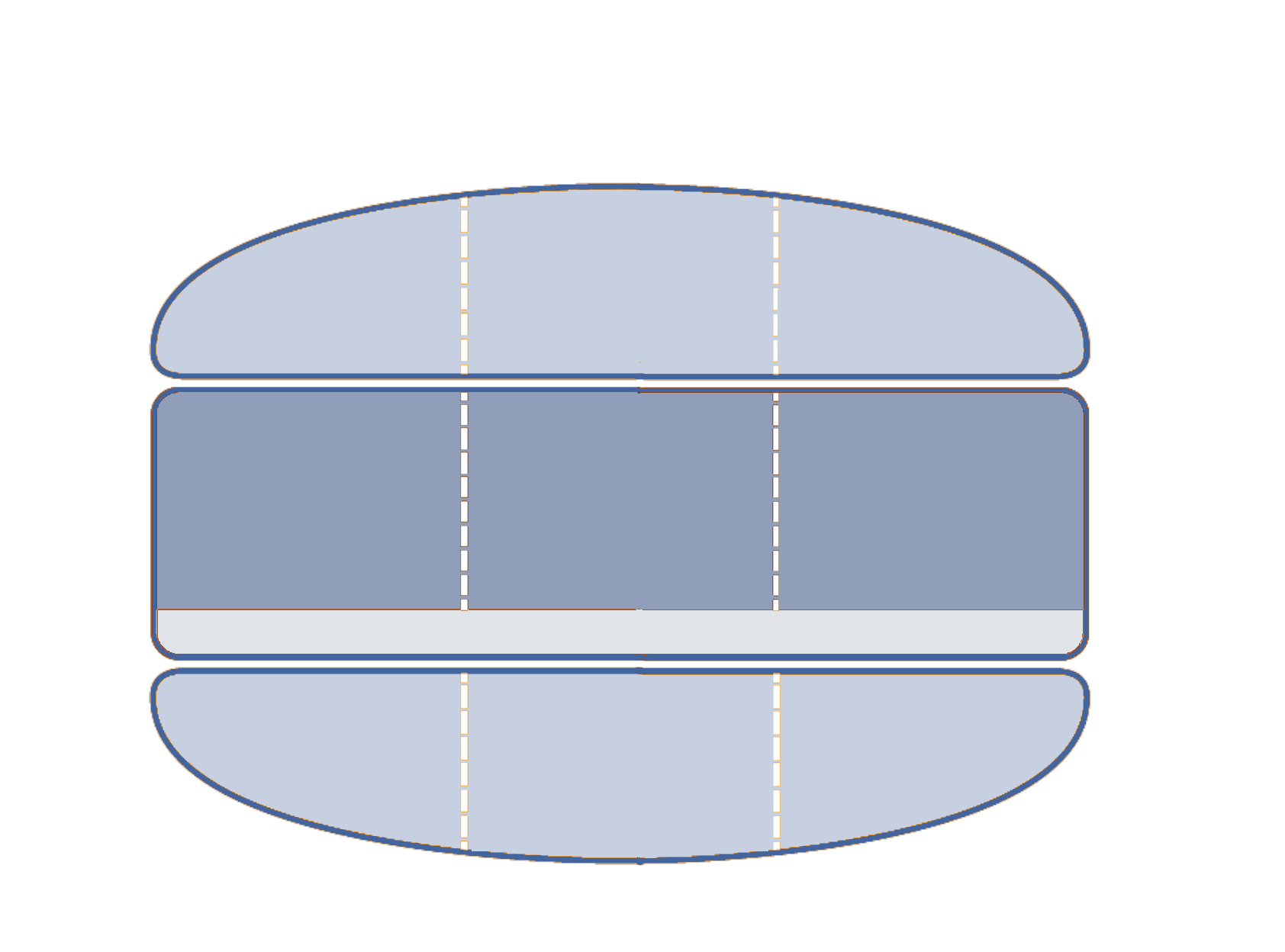 Link use of analytics to learning design cycle
Teach
Facilitate
Assess
Prepare
Plan
Review
Evaluate
DURING
AFTER
BEFORE
Reflection in action
Reflection on action
Reflection on action
Student feedback
Quiz scores
Assignment grades
Learning challenges
Engagement patterns
Admission data
Learning objectives
Course content
Demographic data
Cohort size
Engagement patterns
Grades
Student attendance
Pass rates
Student generated content
Review
Evaluate
Needs analysis
Design
Develop
Implement
Moderate
LEARNING DESIGN
Example scenario: Gain insights into student (mis)conceptions and knowledge
Problem
Students arrive at university with high school passes in subjects they will continue to study
 
Early success builds false confidence where experience shows common misconceptions and rote learning can lead to failure
Example: Gain insights into student (mis)conceptions and knowledge
Strategy
What - use analytics data to understand what students know, expose common misconceptions, and influence learning strategies 

How - a purpose built pre-course test or quiz to offer insights;  provide constructive feedback and point to tutorials designed to promote effective learning and knowledge development
Example: Gain insights into student (mis)conceptions and knowledge
Data sources
Analytics report - quiz scores, correct / incorrect answers, number of attempts, use of hints, click through from feedback

Design questions to reveal misconceptions, invite feedback to clarify meaning of quantitative data. 

Use discussion, surveys, etc to add a qualitative dimension.
Example: Gain insights into student (mis)conceptions and knowledge
Evaluate and take action
Know what students bring to a course to sharpen the focus of teaching and learning design;

Discuss quiz results with students; explain common misconceptions and pathways to successful study;

Develop online tutorials, monitor use, invite feedback on perceived usefulness
Example: Gain insights into student (mis)conceptions and knowledge
Design implications
Requires a pre-course quiz and tutorials to introduce or revisit subjects previously covered;

Investment of time small relative to benefits of being able to focus on what evidence shows learners need.
Example: Gain insights into student (mis)conceptions and knowledge
Caveats
Misconceptions can be deeply rooted, addressing them may be a long-term process;

  Additional strategies might include peer review, frequent quizzes or tests, student designed questions or study resources;

Causal relationships hard to establish, but higher mean grades may be indicative.
Institutional readiness
Address access, acceptable use, policy & practice issues 

Foster development of robust reporting tools

Integrate LA into teaching and evaluation practice
Question for discussion
How do we define ‘data’ in this context…

… and who decides?